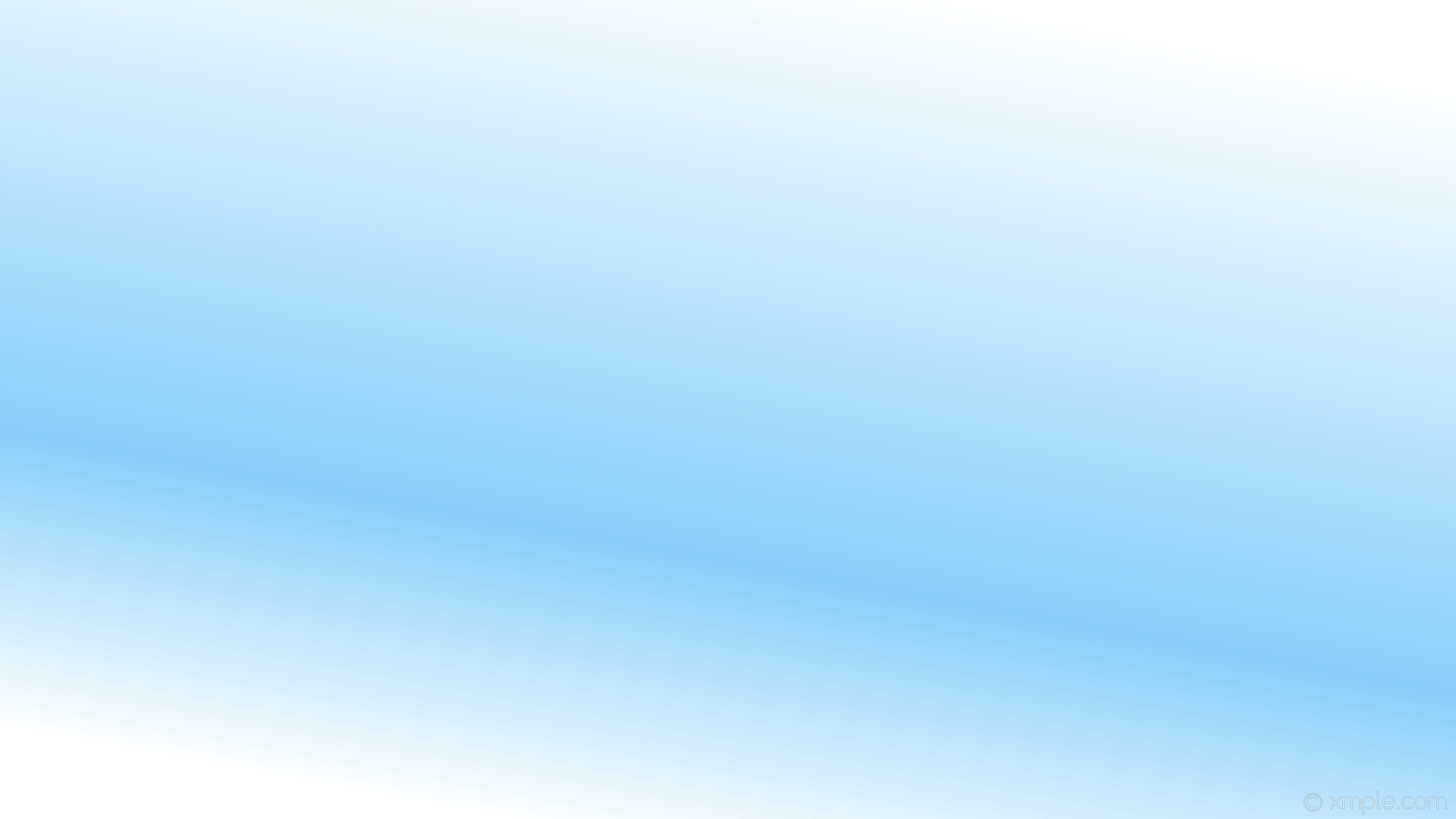 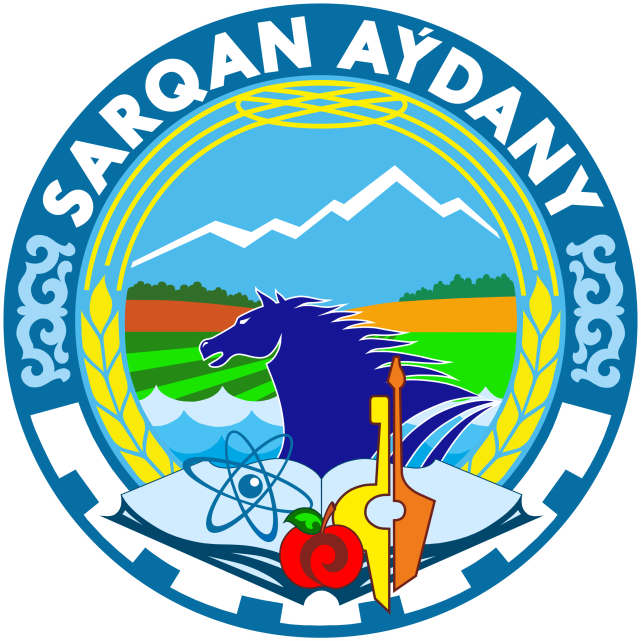 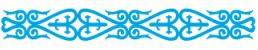 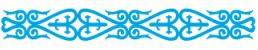 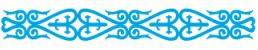 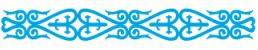 Гражданский бюджет Уточненный бюджет Сарканского района на 2019 год
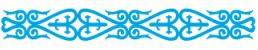 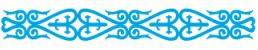 Уточненныйбюджет к решению Сарканского районного маслихата
от «28» мая 2019 года № 61-248
«О внесении изменений  в решение
Сарканского районного маслихата от 29 декабря  2018 года   № 52-215 «О бюджете  Сарканского  района на 2019-2021 годы» в объеме доходов 6 703 633,0 млн.тенге и расходов     6 710 787,0 млн.тенге.
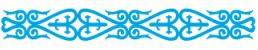 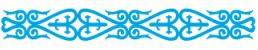 О
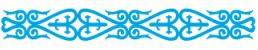 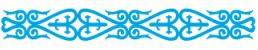 Основные параметры районного бюджета на 2017-2019 годы
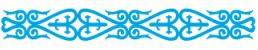 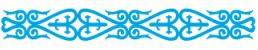 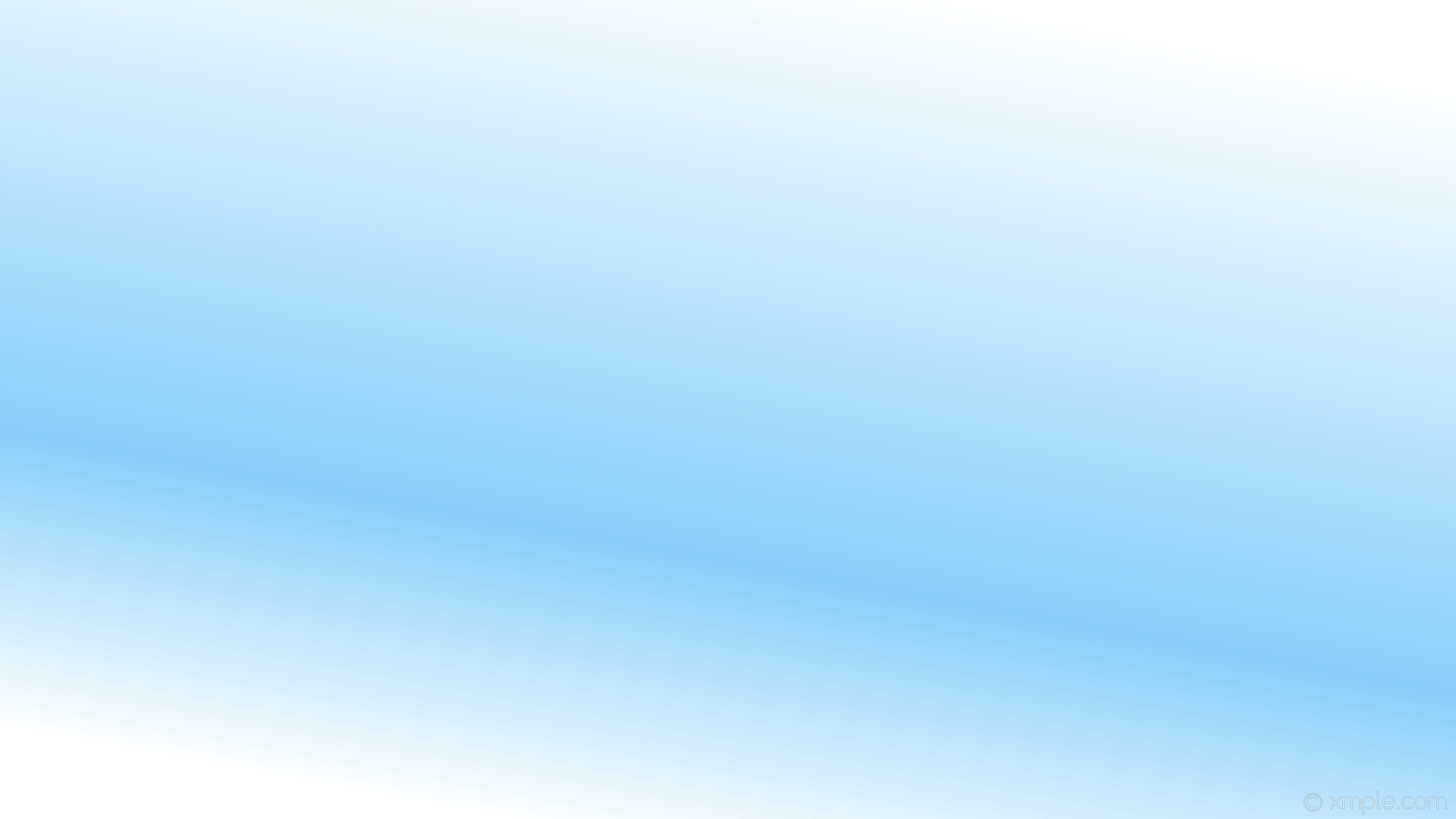 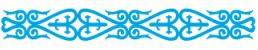 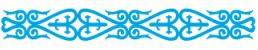 О
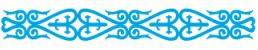 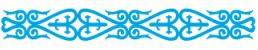 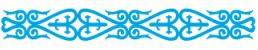 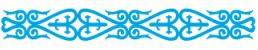 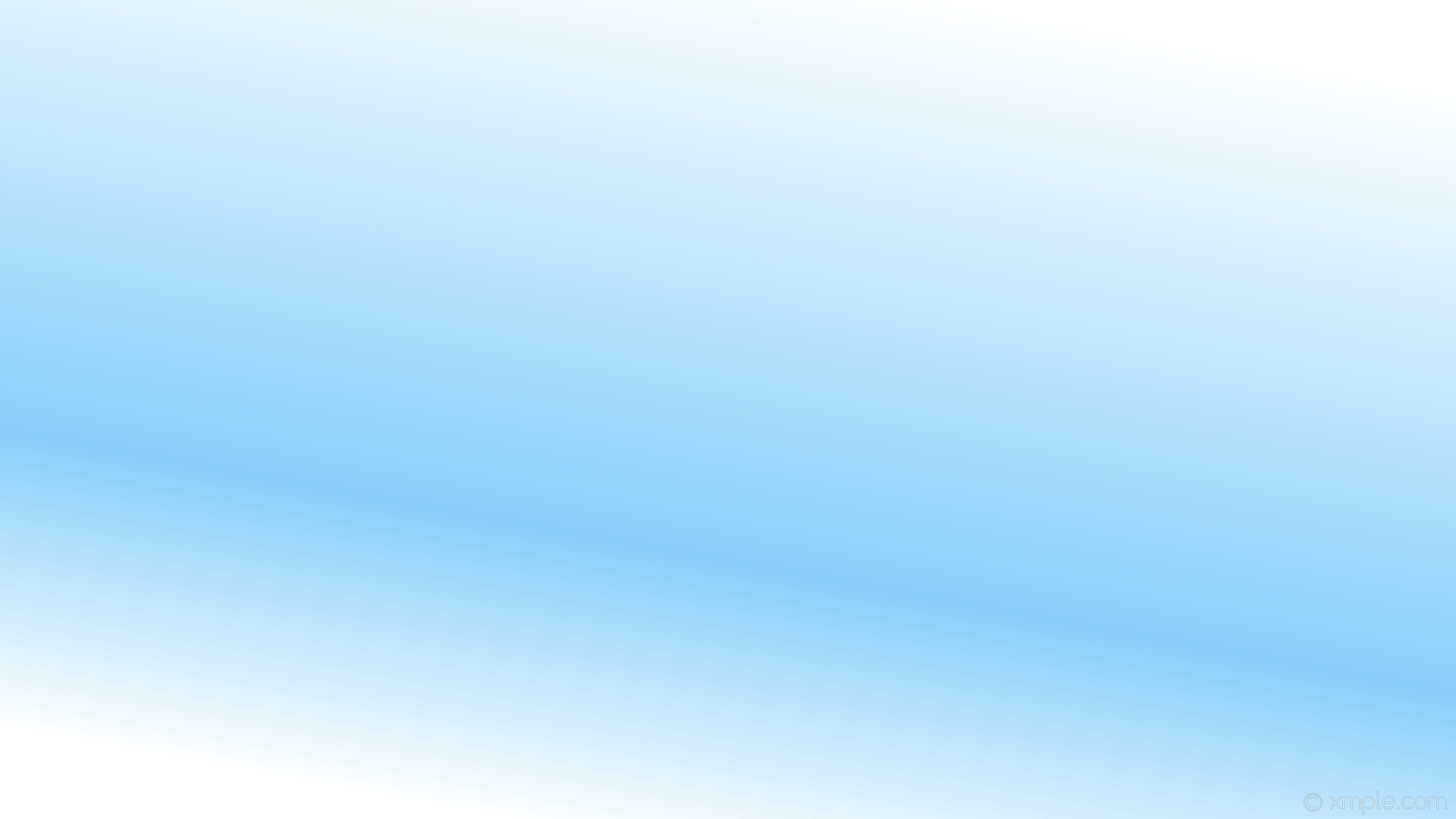 О
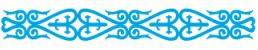 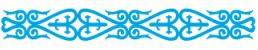 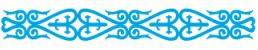 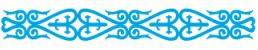 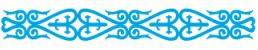 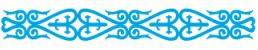 197,6
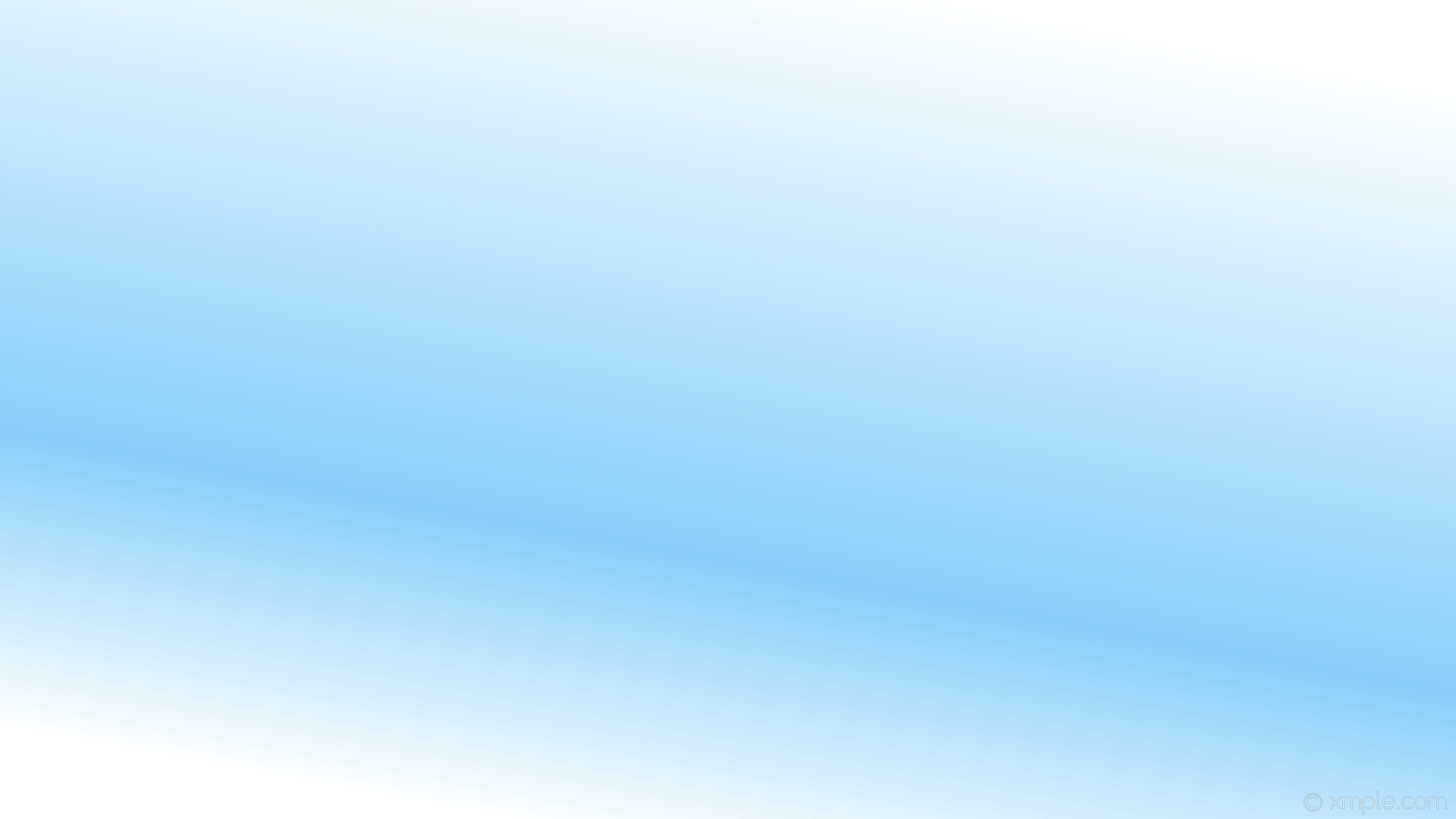 Образование
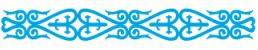 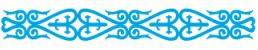 Общие расходы на образования на 2019 год           4 129 910,0 тыс.тенге: 
На содержание учреждений образования    3 520 974,0 тыс.тенге; 
На содержание дома детского творчество      51 467,0 тыс.тенге; 
Прочие расходы 75219,0 тыс.тенге.
20 
ини центров
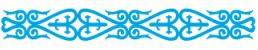 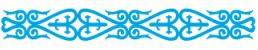 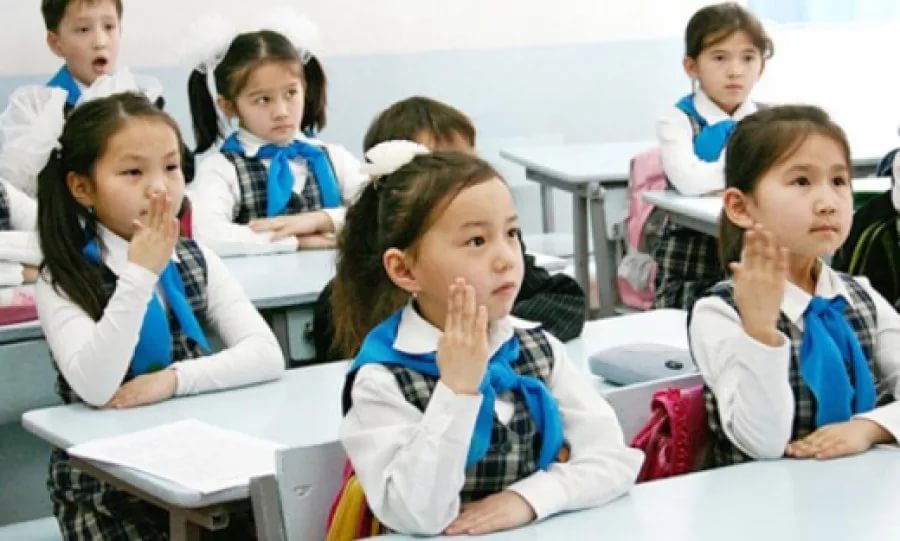 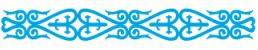 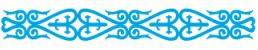 О
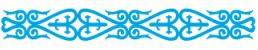 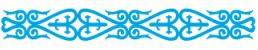 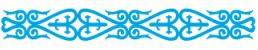 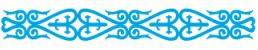 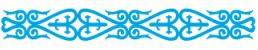 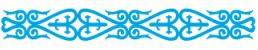 О
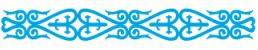 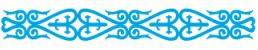 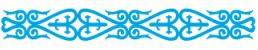 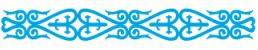 Проектирование и строительство, реконструкция жилья коммунального жилищного фонда изготовление проектно-сметной документации 5-этажного 50-комнатного съемного жилья в городе Саркан - 136,0 тыс. тенге.
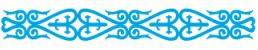 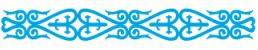 Социальная помощь и социальное обеспечение
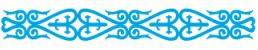 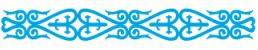 О
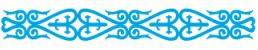 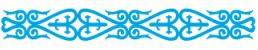 Основные параметры районного бюджета на 2017-2019 годы
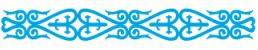 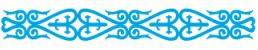 Благоустройство населенных пунктов
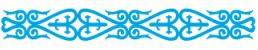 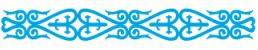 Изготовление ПСД на арычные сети улиц М.Ауэзова, Ж.Жамбула, Кабанбай батыра-1440,0 тыс.тенге.
О
Изготовление ПСД благоустройство 9 дворов  населенных пунктов -10000,0 тыс.тенге.
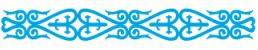 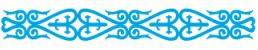 Освещение улиц населенных пунктов 5520,0 тыс.тенге
Обеспечение санитарии населенных пунктов 
970 ,0 тыс.тенге
Благоустройство населенных пунктов
3150,0 тыс.тенге
Основные параметры районного бюджета на 2017-2019 годы
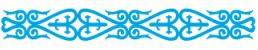 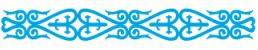 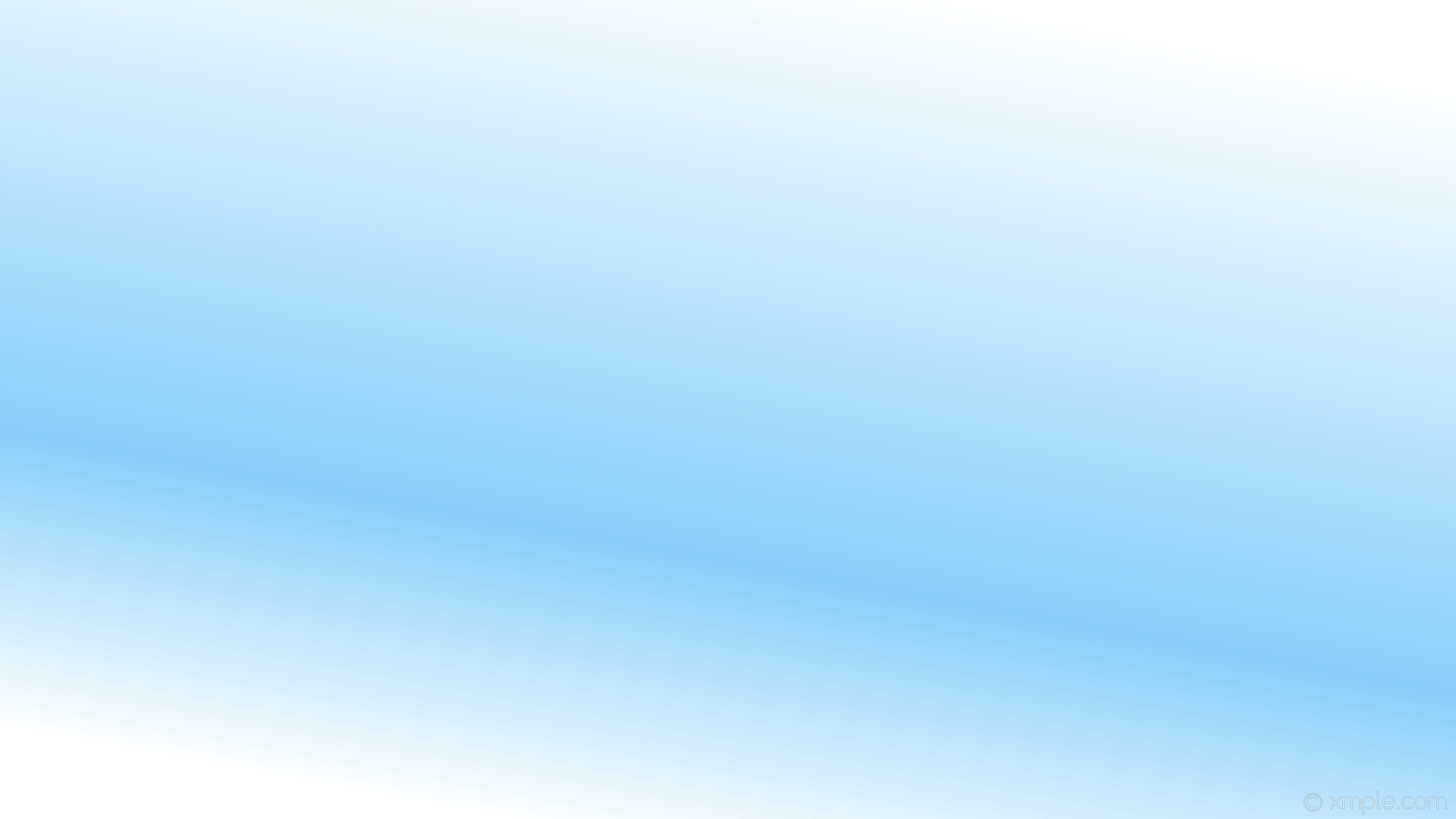 Развитие транспортной инфраструктуры
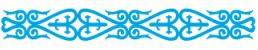 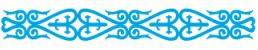 «На текущий ремонт дорог» выделено всего 119127,0 тыс.тенге из них:                        19 230,0 тысяч тенге улицы с. Бирлик,                                                                         9615,0 тысяч тенге  улицы в селе Черкасск,                                                                                                                                 9 615,0 тысяч тенге улицы поселка Шатырбай,                                                         23 086,0 тысяч тенге улицы села Алмалы,                                                            23170,0 тысяч тенге улицы Екиашинского сельского округа,                        34411,0 тыс.тенге на текущий ремонт улицы в городе Саркан.  
На средний ремонт дорог Всего предусмотрено 179 046,0 тыс из них:               улицы Чепрасова в городе Саркан 31805,0 тыс. тенге,                                                     на улицы Разбекова в городе Саркан 21 049,0 тыс. тенге,                                           на улицы Муратбаева и Жонкебаева в Саркане 22 780,0 тыс. тенге,                      на улицы М. Аэзова в Саркане 14 204,0 тыс.тенге,                                                      на улицы Раимбек батыра в Саркане 16 662,0 тыс.тенге,                                        на улиц Асфендиярова, Наурызбай батыра и Ляззат в Саркане 22 339,0 тыс.тенге,       Средний ремонт дорог Алмалинского сельского округа улицы Сейфулина выделена 10 209,0 тыс.тенге, ремонт дорог улицы Конаева 20 000,0 тыс.тенге. 
На обеспечение работы автомобильных дорог н а содержание зимних дорог 8435 тыс. тенге
О
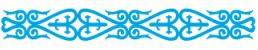 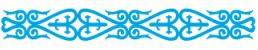 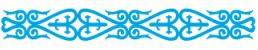 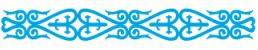 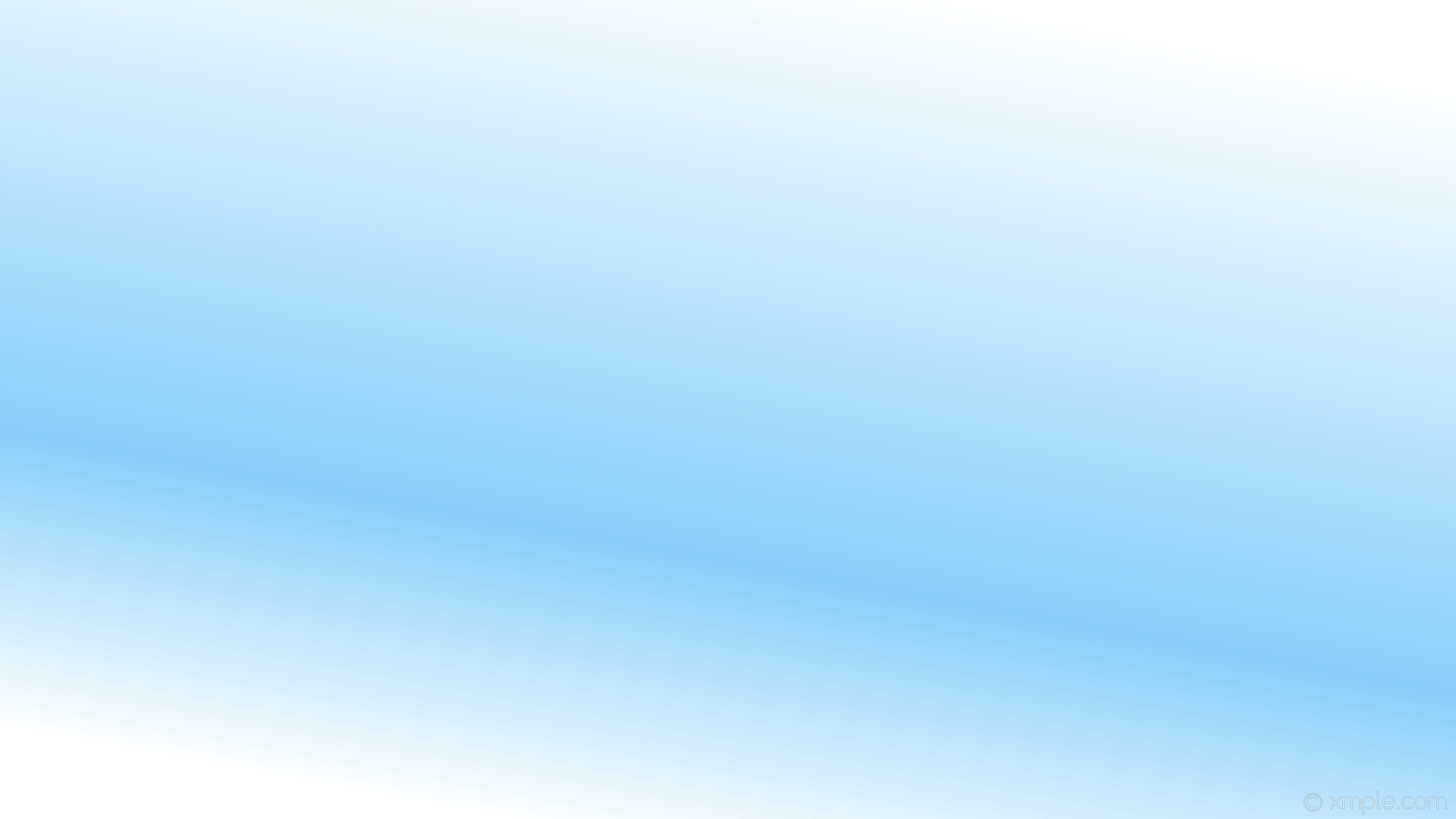 Культура, спорт, туризм и информационное пространство
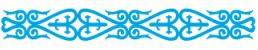 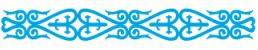 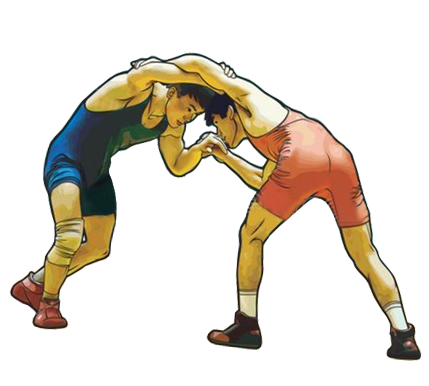 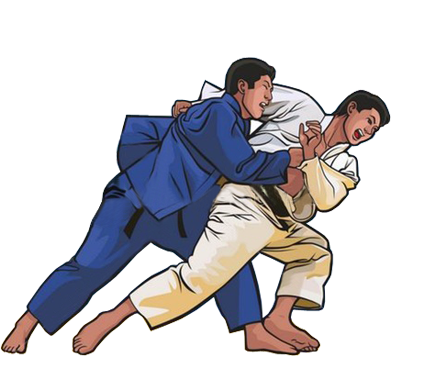 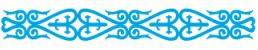 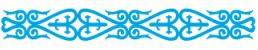 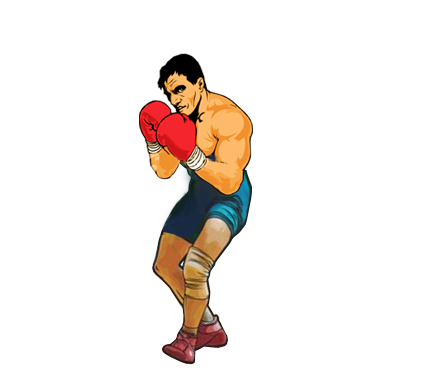 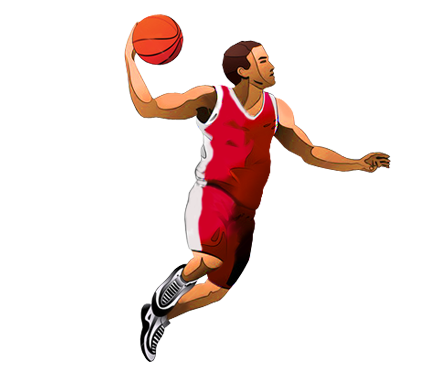 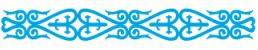 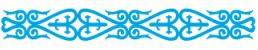 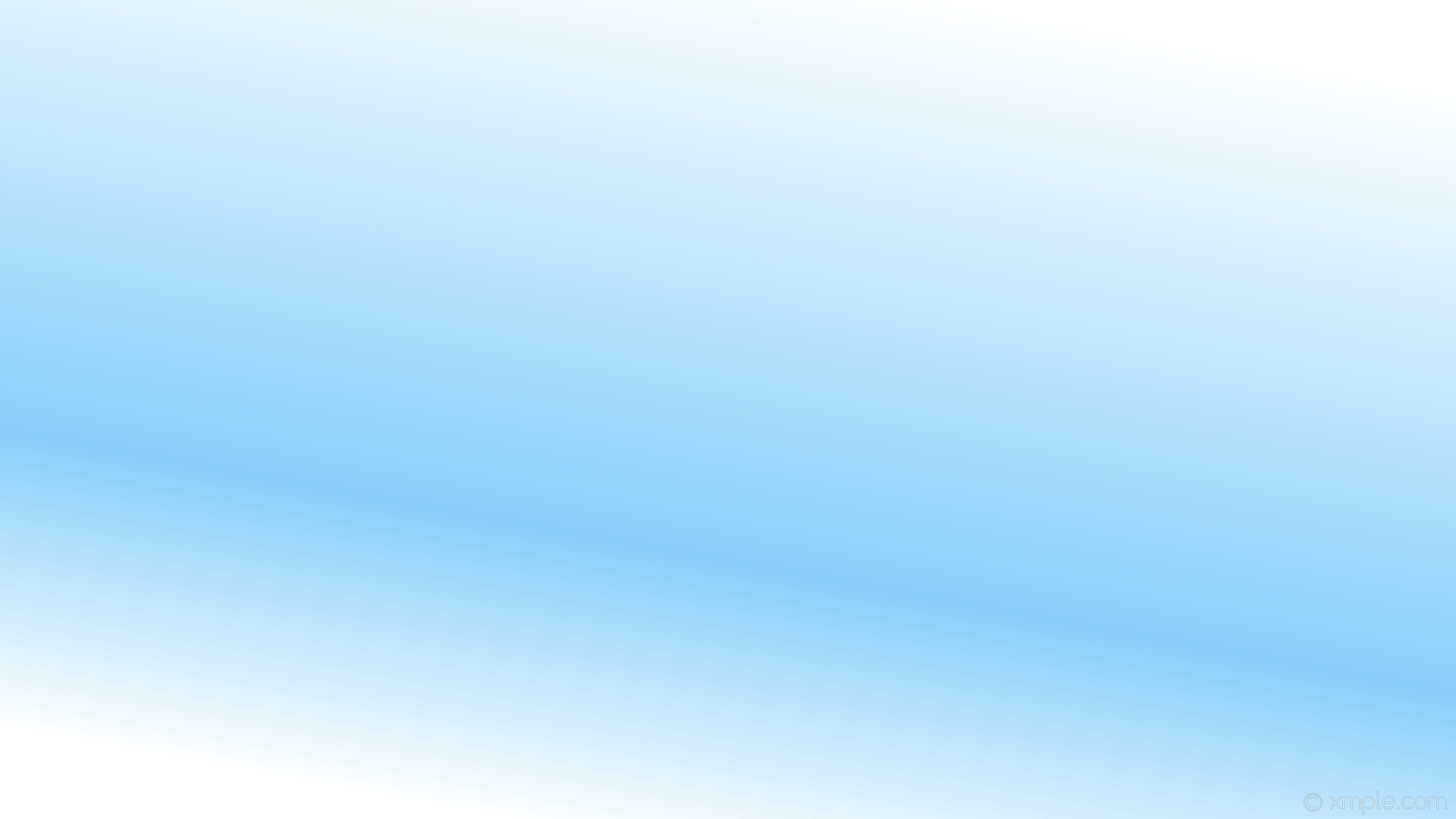 Реализация мероприятий для решения вопросов обустройства населенных пунктов в реализацию мер по содействию экономическому развитию регионов в рамках Программы развития регионов до 2020 года
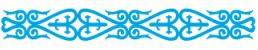 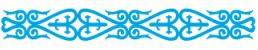 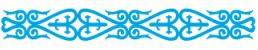 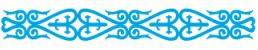 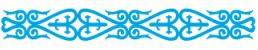 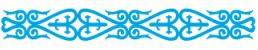 Бюджетные кредиты для реализации мер социальной поддержки специалистов
По программе 
    « С дипломом в село» (подъемные) предусмотрено -3535,0 тысяч тенге, из расчета  20 специалиста *по 176750 (2525*70 МРП) на каждого;
    Для приобретение домов специалистам соц сферы бюджетные кредиты 60600,0 тыс тенге (12 специал*2525*1500).
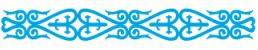 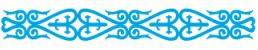